LE LEGGI CHE TUTELANO I MINORI DALLA VIOLENZA
A cura di
Avv. Paola Mari
Civilista, Cassazionista, Mediatore Familiare, Counsellor
Presidente Associazione Volontarie Telefono Rosa Mantova
Indice
I minori e la violenza.
La definizione di violenza assistita intrafamiliare.
I diritti dei minori vittime di violenza nelle convenzioni internazionali.
La convenzione di Istanbul.
La legislazione nazionale.
Conclusioni.
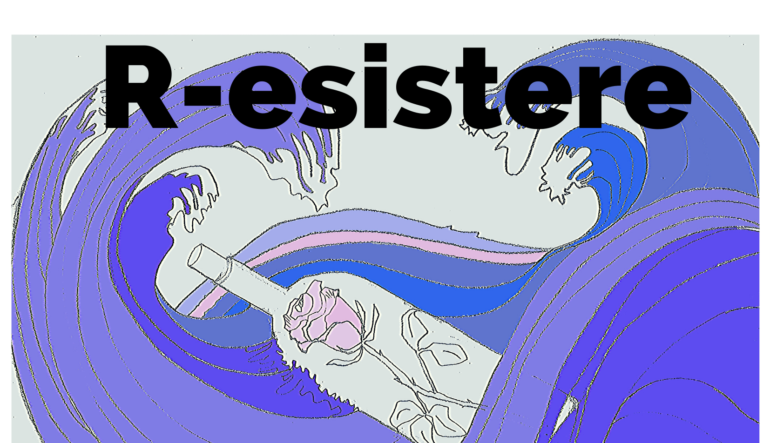 I minori e la violenza
La violenza contro i minori, nelle sue varie vesti di maltrattamento, trascuratezza, abuso sessuale, sfruttamento, violenza assistita, è un fenomeno che investe il mondo intero.
La violenza assistita, si può ritenere la cenerentola nella galassia degli orrori di cui sono vittima i bambini.
In Italia è stato il CISMAI - Coordinamento Italiano dei Servizi contro il Maltrattamento e l’Abuso all’Infanzia - che, nel 2003, per la prima volta, ha portato l’attenzione sui bambini e ragazzi testimoni della violenza sulle loro madri.
Ad oggi, secondo la ricerca epidemiologica condotta nel 2015 da CISMAI, Terre Des Hommes ed Autorita’ Garante per l’Infanzia e L’Adolescenza la violenza assistita rappresenta in Italia la seconda forma di maltrattamento piu’ diffusa.
Violenza assistita intrafamiliare
DEFINIZIONE CISMAI

“L’esperire da parte della/del bambina/o e adolescente qualsiasi forma di maltrattamento compiuto attraverso atto di violenza fisica, verbale, psicologica, sessuale, economica e atti persecutori (c.d. stalking) su figure di riferimento o su altre figure affettivamente significative, adulte o minorenni. Di particolare gravità è la condizione degli orfani denominati speciali, vittime di violenza assistita da omicidio, omicidi plurimi, omicidio-suicidio. Il/la bambino/a o l’adolescente può farne esperienza diretta (quando la violenza/omicidio avviene nel suo campo percettivo), indirettamente (quando il/la minorenne è o viene a conoscenza della violenza/omicidio), e/o percependone gli effetti acuti e cronici, fisici e psicologici. La violenza assistita include l’assistere a violenze di minorenni su altri minorenni e/o su altri membri della famiglia e ad abbandoni e maltrattamenti ai danni degli animali domestici e da allevamento”.
Violenza assistita intrafamiliare
DEFINIZIONE Corte di Cassazione (CASS.PEN.VI 10/12/2014 n.4332)

«Integrano il reato di maltrattamenti in danno dei figli minori anche condotte di reiterata violenza fisica o psichica nei confronti dell’altro genitore, quando i discendenti siano resi sistematici spettatori obbligati di tali comportamenti,in quanto tale atteggiamento integra anche una omissione connotata da deliberata e inconsapevole indifferenza e trascuratezza verso gli elementari bisogni affettivi ed essenziali della prole».

DATI RILEVANTI

ISTAT 2014: + 5,2% di figli presenti ad episodi di violenza sulle madri rispetto al 2006.
Save the Children: 400.000/600.000 vittime di violenza assistita sul numero di bambini maltrattati in Italia.
I diritti dei minori vittime di violenza nelle convenzioni internazionali
La CONVENZIONE DEI DIRITTI DEL FANCIULLO DI NEW YORK del 20/11/1989 ratificata e resa esecutiva in Italia con LEGGE 27/05/1991 n.176, ha aperto la strada a livello internazionale e nazionale alla individuazione e riconoscimento normativo dei Diritti del Fanciullo, quale persona, oltreché alla tutela del suo Best Interest.
Fondamentale è la CONVENZIONE DEL CONSIGLIO D’EUROPA SULLA PREVENZIONE E LA LOTTA CONTRO LA VIOLENZA NEI CONFRONTI DELLE DONNE E LA VIOLENZA DOMESTICA siglata ad ISTANBUL l’11/05/2011 e ratificata  con LEGGE 19/06/2013 n.77, quale atto normativo di riferimento ed il primo strumento giuridico vincolante per la prevenzione, protezione, punizione ed eliminazione della violenza contro le donne e la violenza domestica, tutelandone anche i figli minori.
La convenzione di Istanbul
Preambolo: “Riconoscendo che i bambini sono vittime di violenza domestica anche in quanto testimoni di violenze all’interno della famiglia”.
ART. 3 - Violenza Domestica: “tutti gli atti di violenza fisica, sessuale, psicologica o economica che si verificano all’interno della famiglia o del nucleo familiare o tra attuali o precedenti coniugi o partner, indipendentemente dal fatto che l’autore di tali atti condivida o abbia condiviso la stessa residenza con la vittima”.
ART. 26 - Protezione e supporto ai bambini testimoni di violenza, prevede: “1 Le Parti adottano le misure legislative e di ogni altro tipo necessarie per garantire che siano debitamente presi in considerazione, nell’ambito dei servizi di protezione e di supporto alle vittime, i diritti e i bisogni dei bambini testimoni di ogni forma di violenza rientrante nel campo di applicazione della presente Convenzione".
La convenzione di Istanbul
ART. 31 - Custodia dei figli, diritti di visita e sicurezza:
"Le Parti adottano misure legislative o di altro tipo necessarie per garantire che, al momento di determinare i diritti di custodia e di visita dei figli, siano presi in considerazione gli episodi di violenza che rientrano nel campo di applicazione della presente Convenzione".
 "Le Parti adottano le misure legislative o di altro tipo necessarie per garantire che l’esercizio dei diritti di visita o di custodia dei figli non comprometta i diritti e la sicurezza della vittima o dei bambini”.

ART. 45 n.2 - Sanzioni e misure repressive: “… Le Parti possono adottare altre misure nei confronti degli autori dei reati, quali: Il monitoraggio, o la sorveglianza della persona condannata; La privazione della patria potestà, se l’interesse superiore del bambino, che può comprendere la sicurezza della vittima, non può essere garantito in nessun altro modo”.
ART. 56 n.2 - Misure di protezione:  “Un bambino vittima e testimone di violenza contro le donne e di violenza domestica, deve, se necessario, usufruire di misure di protezione specifiche, che prendano in considerazione il suo interesse superiore.”
La legislazione nazionale
LEGGE 4 APRILE 2001 N°154 E SUCCESSIVE MODIFICHE (I)

L’ART.1 introduce il nuovo ART. 282 BIS CPP ALLONTANAMENTO DALLA CASA FAMILIARE, cui hanno fatto seguito gli ARTT. 282 TER e QUATER, che amplia il raggio delle MISURE CAUTELARI emesse dal Giudice penale precisandone il contenuto che può prevedere la prescrizione di lasciare immediatamente la casa familiare o il divieto di avvicinarsi a determinati luoghi frequentati dalla vittima, prevedendo altresì una misura patrimoniale provvisoria costituita dall’ingiunzione di pagamento periodico di un assegno a favore delle persone conviventi, prive di mezzi adeguati, che va a primaria garanzia dei bisogni dei figli minori.
La legislazione nazionale
LEGGE 4 APRILE 2001 N°154 E SUCCESSIVE MODIFICHE (II)

L’ART.2 introduce una novità assoluta in sede civile, di contenuto assimilabile a quella prevista in sede penale, costituita dagli ORDINI DI PROTEZIONE CONTRO GLI ABUSI FAMILIARI di cui ai nuovi artt.342 BIS e TER CC. Il presupposto per l’adozione di tali misure, che possono essere proposte dalla parte personalmente ex art.736 BIS CPC è che la condotta del coniuge o di altro convivente sia “causa di grave pregiudizio all’integrità fisica o morale ovvero alla libertà dell’altro coniuge o convivente”.
La legislazione nazionale
LEGGE N°149/2001 E NUOVI ARTICOLI

Legge che ha previsto i cosiddetti “ORDINI DI ALLONTANAMENTO” a tutela dei figli minori che subiscono maltrattamenti ed abusi, in cui è ricompresa la Violenza Domestica e la Violenza Assistita, senza le ulteriori specificazioni precettive o accessorie di cui alle misure ex  Lege n.154/2001 (quali cessazione della condotta, divieto di avvicinamento, intervento dei Servizi Sociali, Centri Antiviolenza o il versamento periodico di un assegno) in calce agli ARTT. 330 e 333 CC, che disciplinano la DECADENZA DALLA RESPONSABILITÀ GENITORIALE SUI FIGLI E LA CONDOTTA PREGIUDIZIEVOLE AI FIGLI.
La legislazione nazionale
DLGS 15 DICEMBRE 2015 N.212 ATTUATIVO DELLA DIRETTIVA 2012/29 UE

DLGS che istituisce NORME MINIME IN MATERIA DI DIRITTI, ASSISTENZA E PROTEZIONE ALLE VITTIME DI REATO. Sono state introdotte, sostanzialmente, modifiche di natura processuale, adottando le misure idonee a limitare l’aggravio psicologico derivante dal processo che dà luogo alla cosiddetta VITTIMIZZAZIONE SECONDARIA, pur avendo mancato nella predisposizione di norme che predispongono concretamente ed efficacemente un impianto più completo a garanzia e protezione della VITTIMA VULNERABILE, introdotta con l’ART.90 quater CPP, tra cui in primis vi sono i MINORI, quali vittime di tutti i reati oltre a quelli di genere.
Conclusioni
Il sistema delle leggi di fonte nazionale ed internazionale attualmente in vigore in Italia, assicura una adeguata protezione sia in sede civile che penale dei bambini vittime di VIOLENZA DOMESTICA diretta ed ASSISTITA quando subita dalle loro madri. Come peraltro rilevato dalla CORTE EUROPEA DEI DIRITTI DELL’UOMO con la pronuncia 02/03/2017 n.41237/14 TALPIS C/ITALIA, manca tuttora una piena, sicura e coraggiosa conoscenza e competenza nell’interpretazione ed applicazione di tali norme da parte di tutti gli operatori del diritto, magistrati ed avvocati, che rende parzialmente inefficace tale tutela e perpetua di fatto quei meccanismi sociali cruciali per mezzo dei quali sono ancora oggi violati i diritti delle donne vittime di violenza e dei loro figli minori.
Grazie
Buon lavoro
per assicurare a tutti i bambini un futuro libero dalla violenza
Avv. Paola Mari
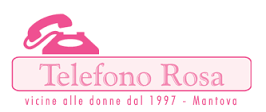